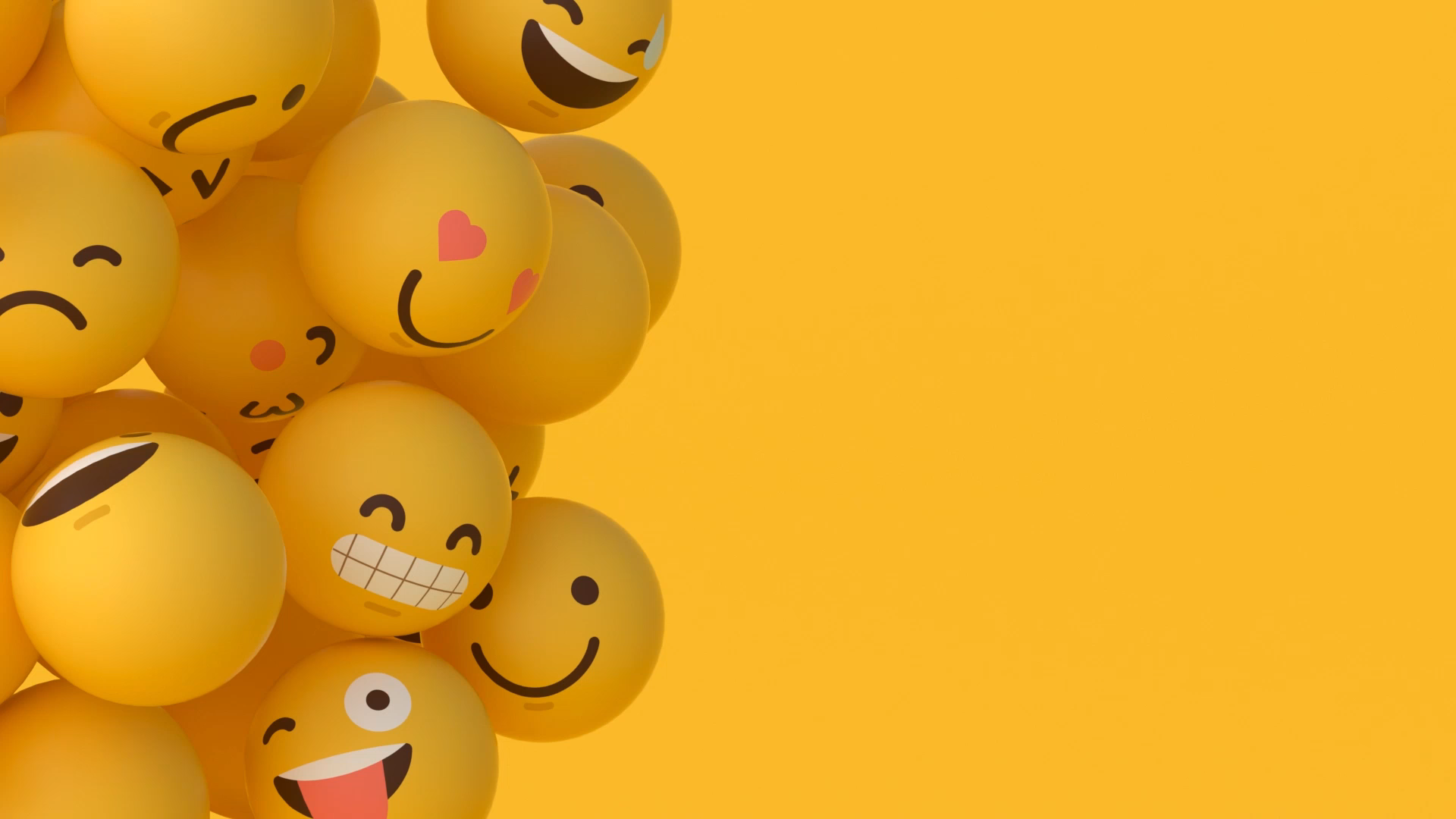 HOŞGELDİNİZBINE ATI VENITBENVENUTABEM VINDASVEIKIWELKOMWELCOME
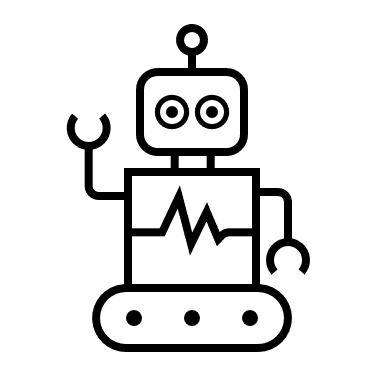 10TH – 14TH JANUARY, İZMİR
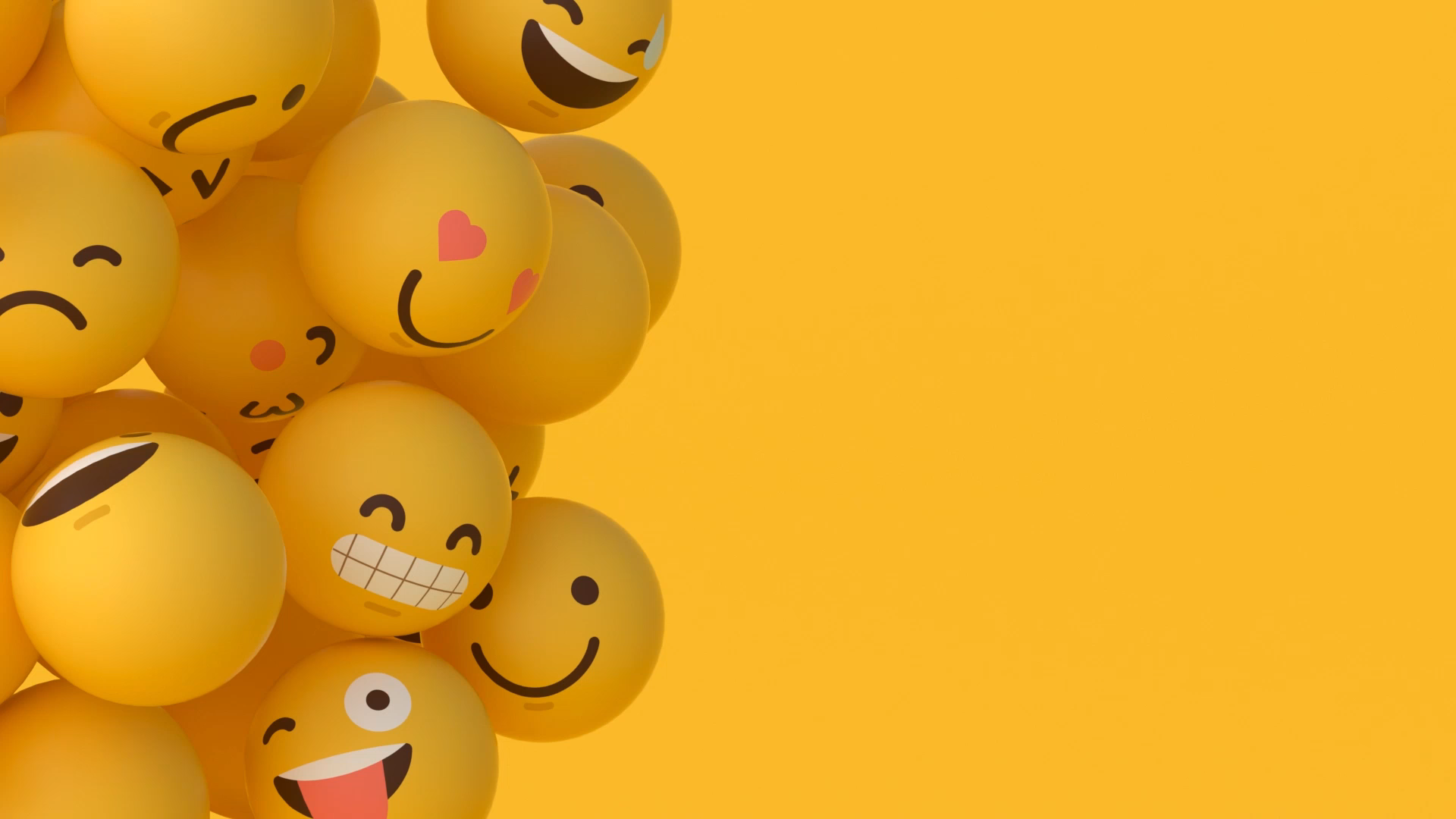 Emotions and RoboticsA Study Across Different Cultures, Educational Systems and Populations
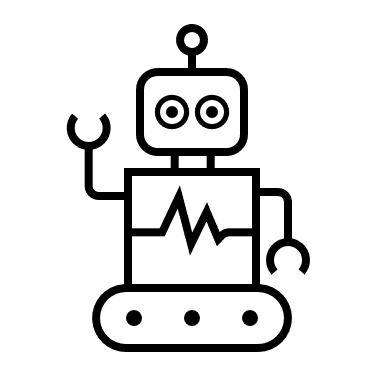 ERASMUS+ 
KA201 - Strategic Partnerships for school education
2020-1-TR01-KA201-094326
inclusive education approach (gender, religion, language, race, academic achievement difference, physical disability)

In different learning environments where educational robotics are used
Purpose
Searching emotions of 
students and teachers
Students
awareness of emotion,
supporting their social and emotional development, improving the social cohesion of students
experience effective learning experiences
Development of 21st century skills (problem solving, creativity, critical thinking, collaborative work, empathy, etc.)
Possible outcomes
Teachers
aware of their own emotions in learning environments,
supporting professional development
Sharing good practices and experiences
LearningEnvironment
Developing instructional activities on “how” these environments can be designed
10th – 14th of January, 2022MEETING PROGRAM
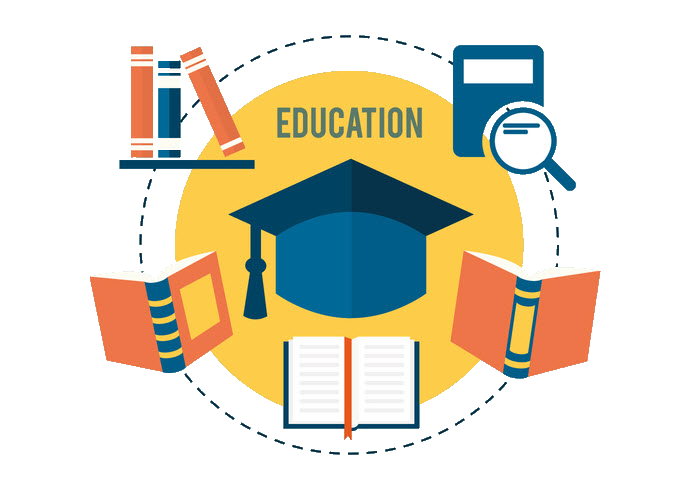 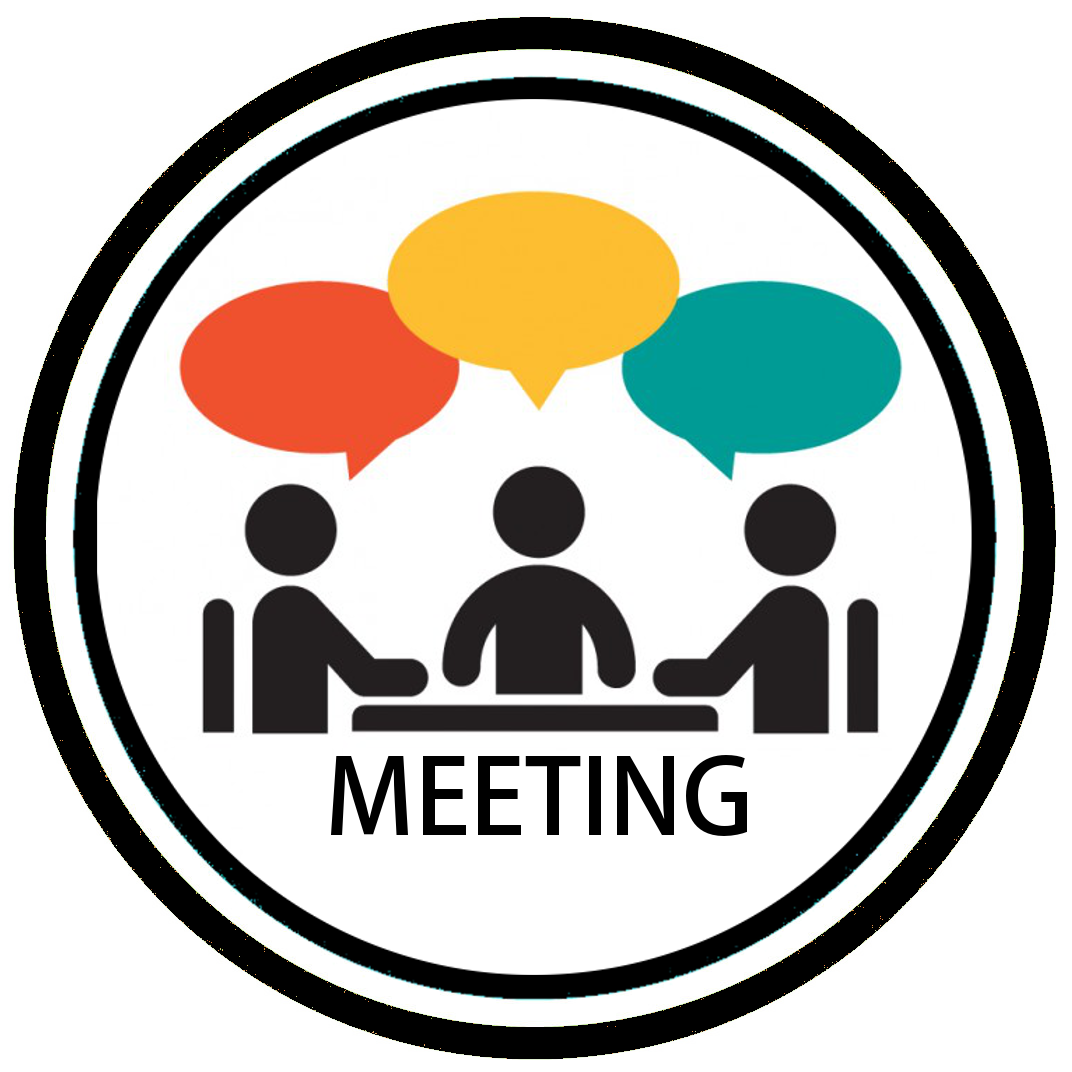 TPM
TT
MEETING PROGRAM
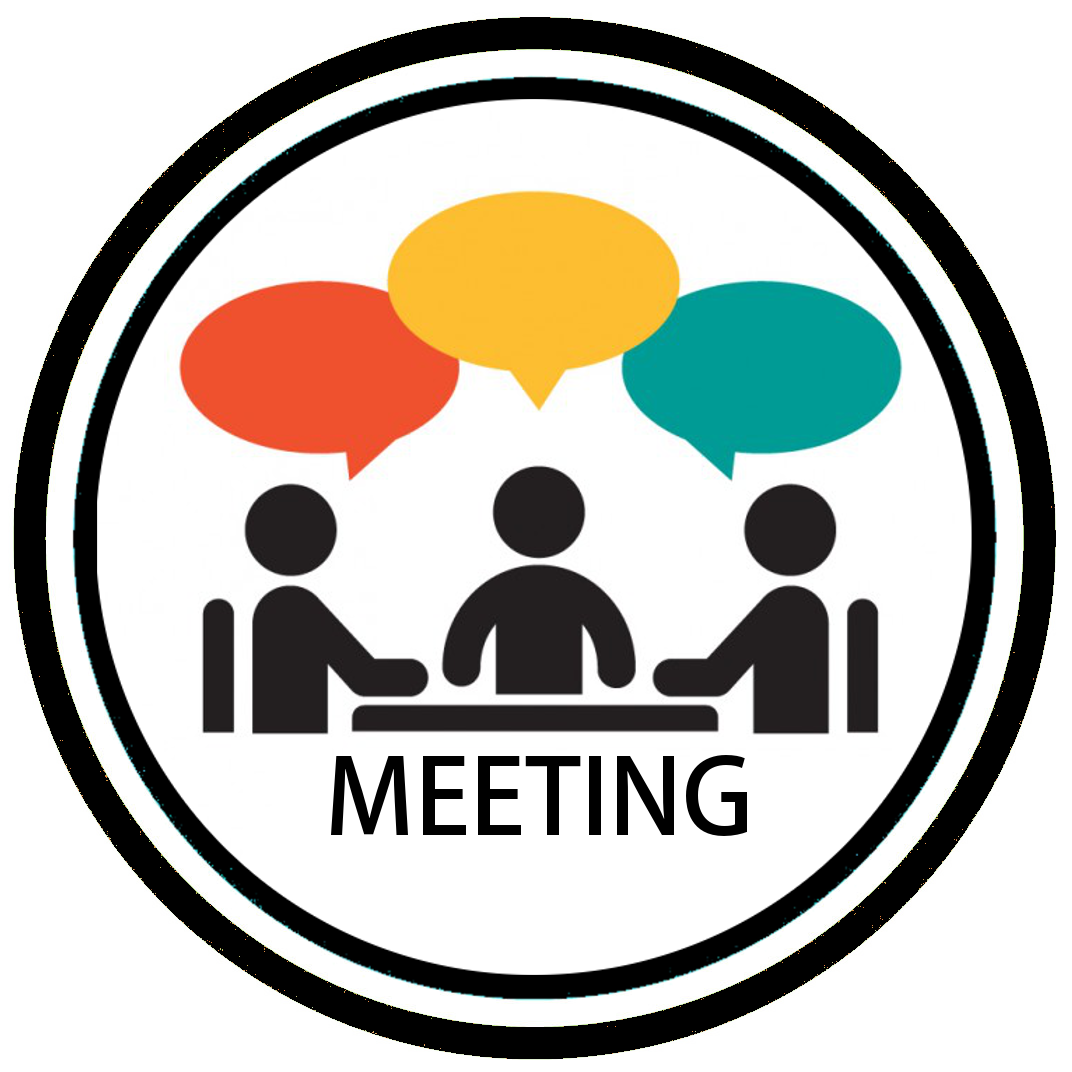 TPM AGENDA
Tasks and responsibilities
Organisation Project Team?
Robotic workshops plan? (Lessons and topics)
School Erasmus timetable
Dissamination activities (multiplier events)
Website
Etwinnig space
intercultural studies? - robotic challenge of the month
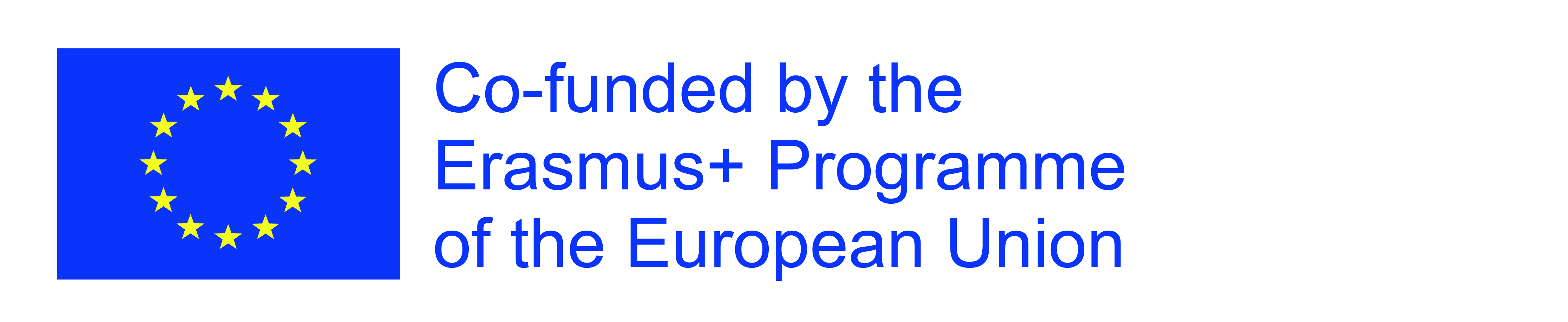 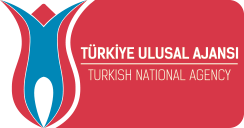 7
[Speaker Notes: Each partner school will :
form a project team of volunteer teachers
will encourage teachers and students to participate in the project 
will come together to determine the lessons and topics that robotics will be used as learning tools
will prepare the school timetable
will organize a competition at the school for the logo of the project
will regularly report the activities
will prepare documents for dissemination activities (brochures, flyers, etc.) and share in e-twinning and on the project website
will be responsible for the project website to remain active
will take part in the dissemination activities of the project]
What have we done 
since  1st meetings?
project logo competiton
Let’s choose the project logo …
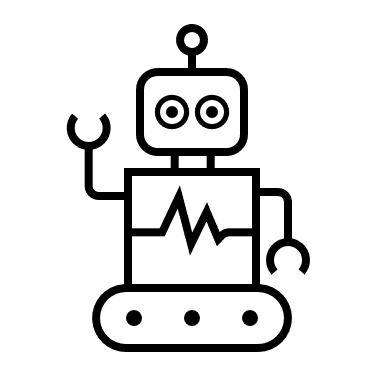 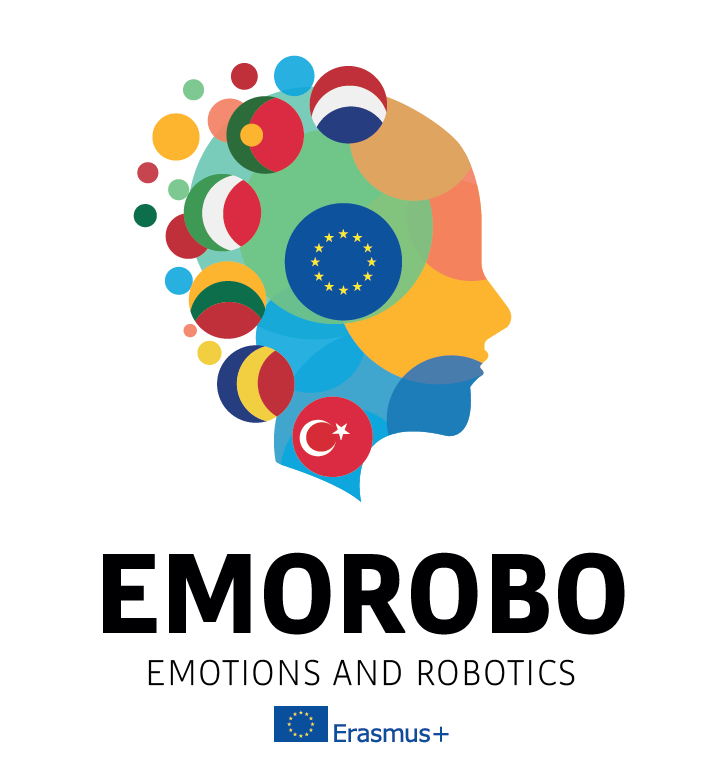 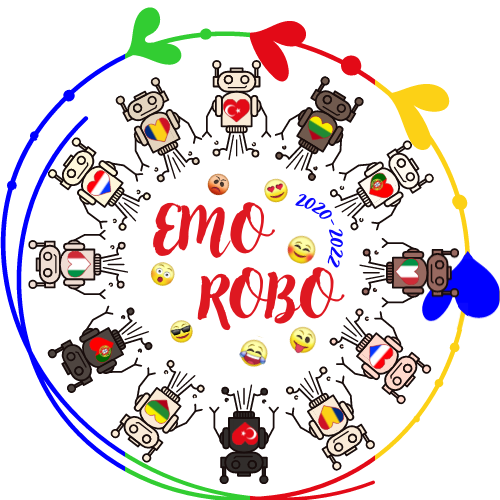 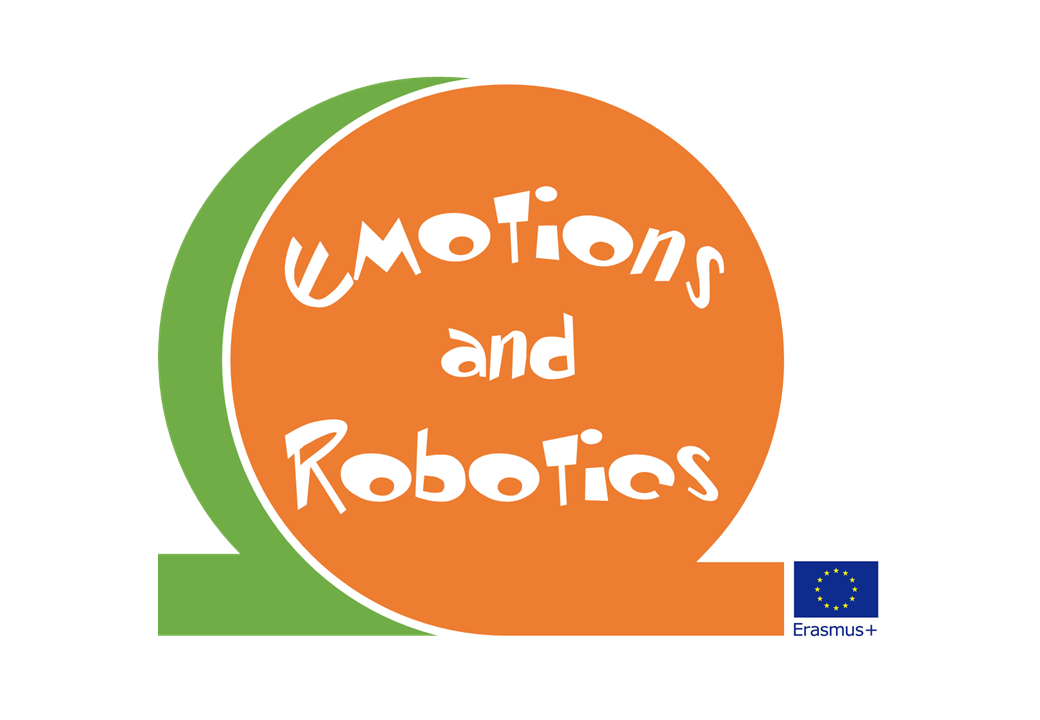 Turkey
Italy
Lithuania
Portugal
winner
Website
WE
WELCOMEMOTIONS.ORG
		        .NET
                                     .COM
https://www.welcomemotions.org/
/welcomemotions
social media
/welcomemotions
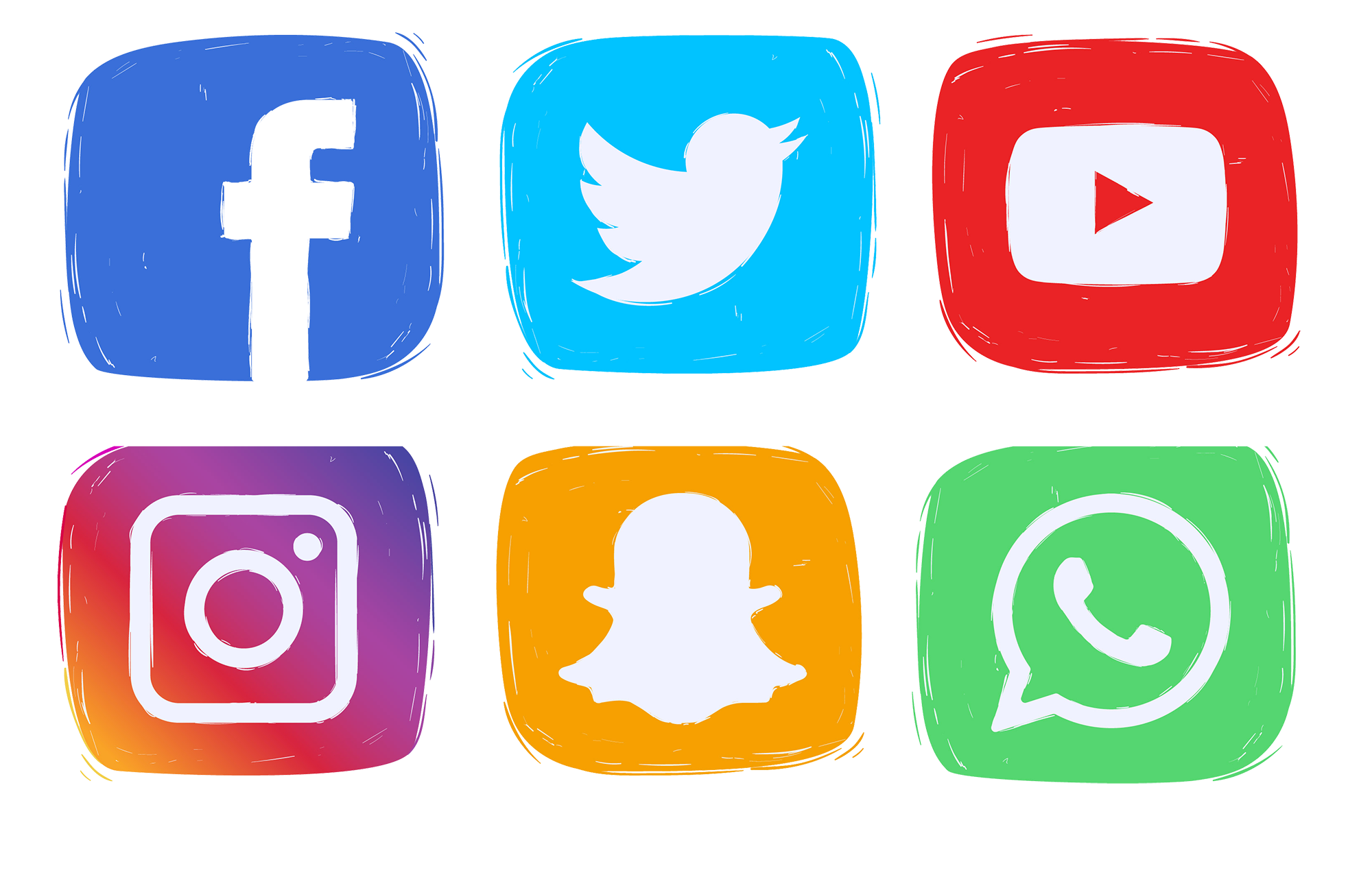 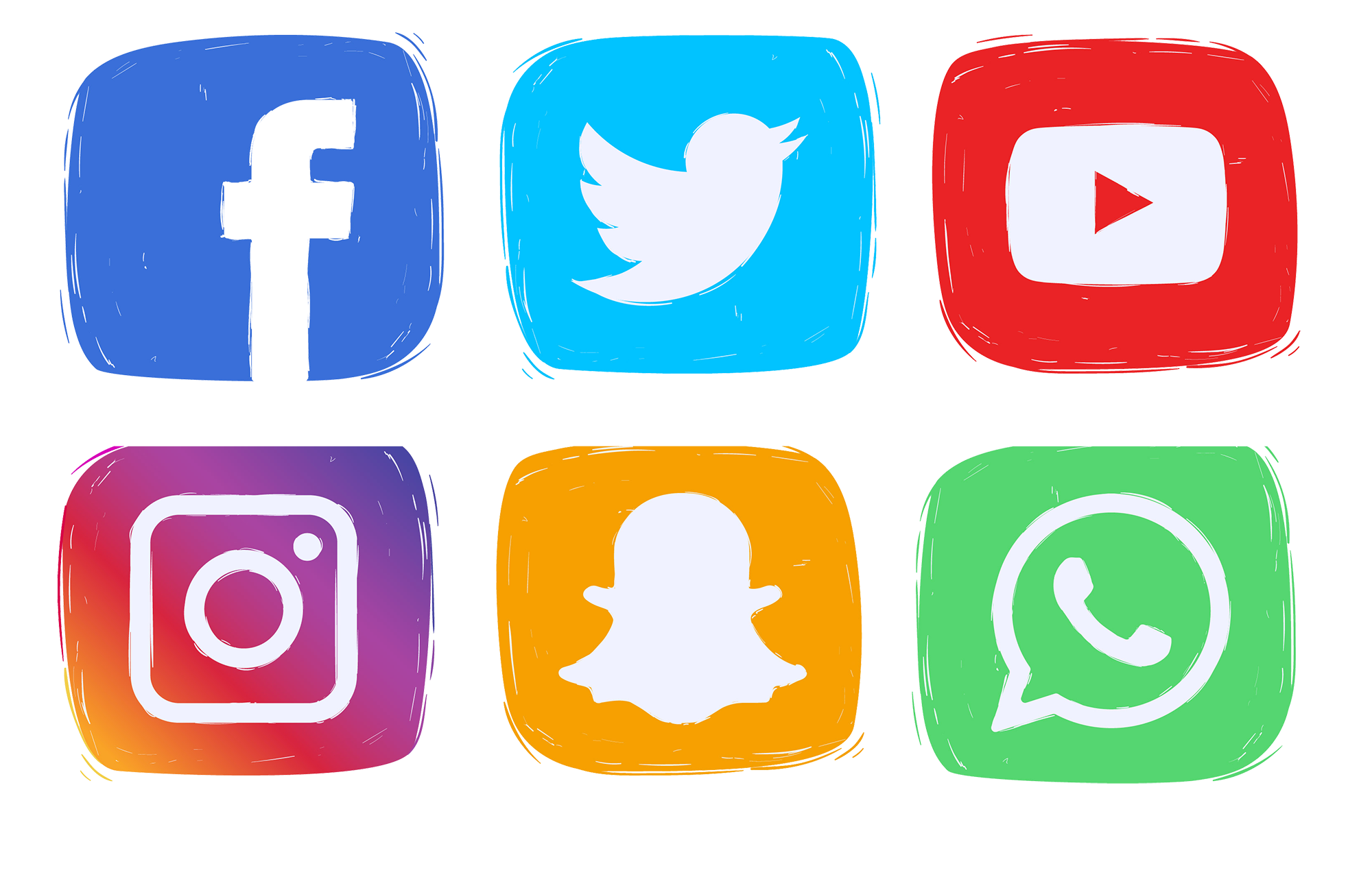 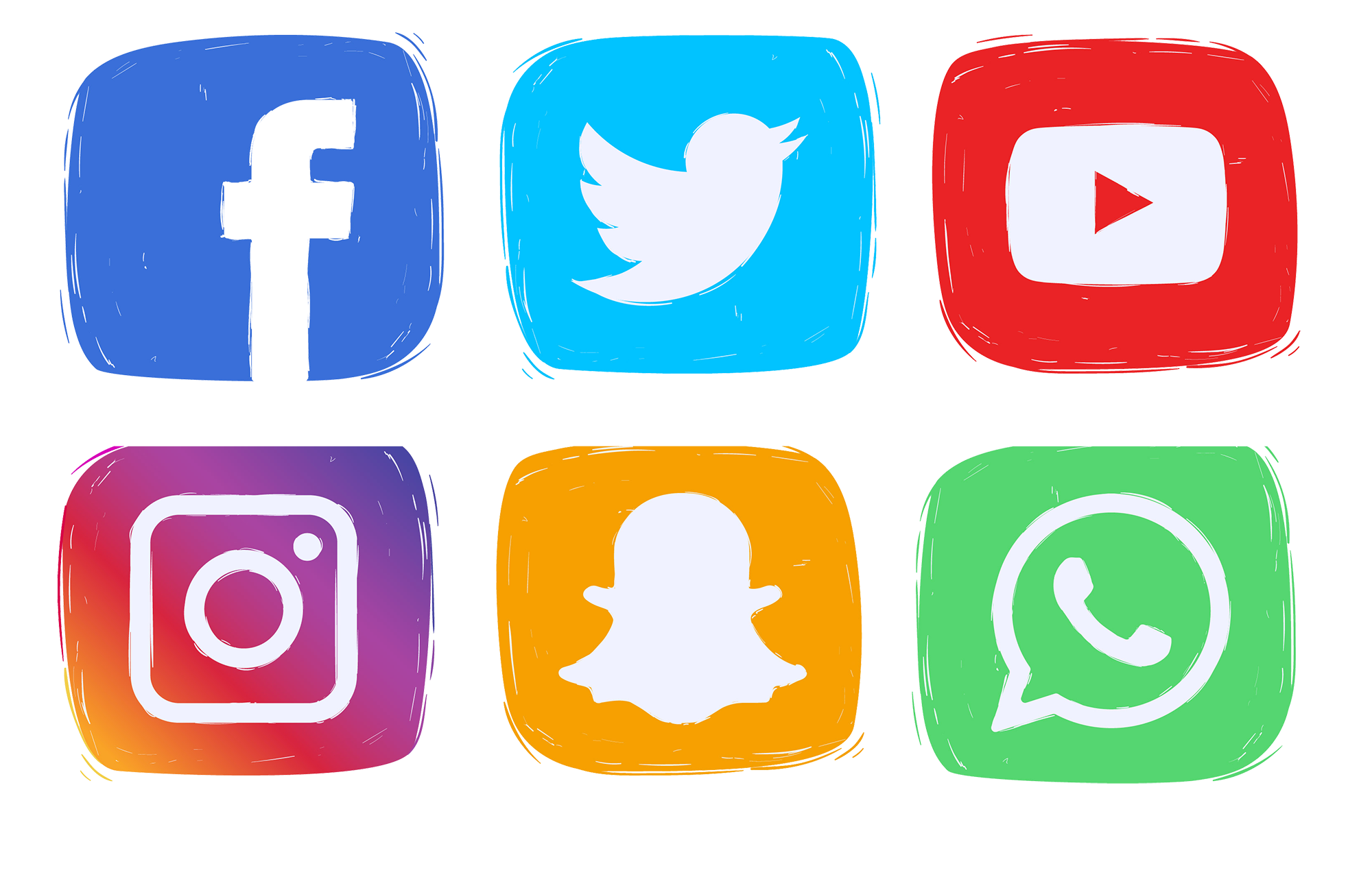 /welcomemotions
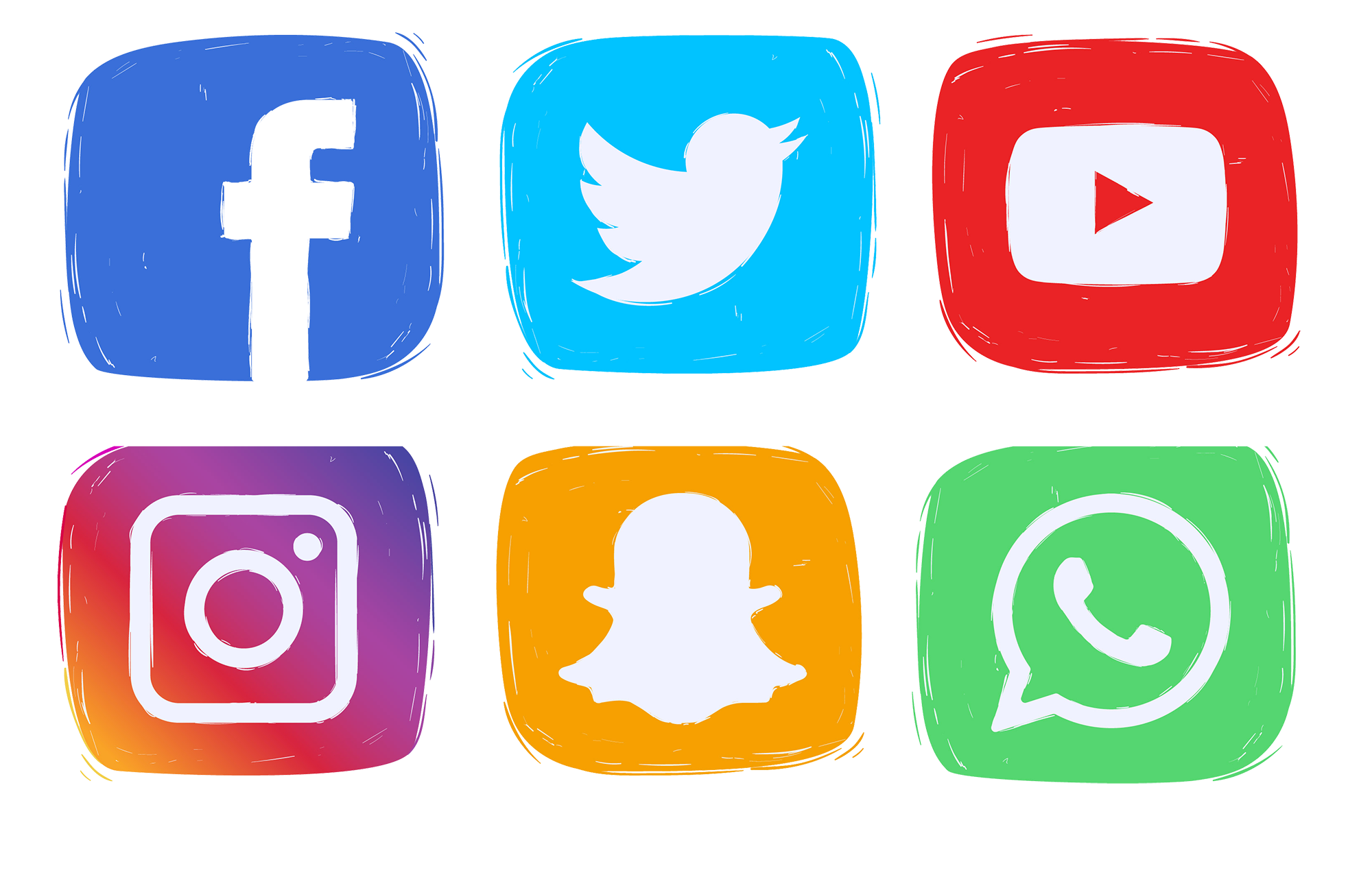 twinspace
Emotions and robotics
Multiplier Events
Each partner will held multiplier events in  after every TT,  on Erasmus days in October 2 and at the end of the project.
Your Date Here
Your Footer Here
14
Intellectual Outputs
Project Website and Data Collection Platform
	E-book
	products such as project logo, presentations, digital stories, posters and brochures, Erasmus wall, and etwinning events are among our project activities
Your Date Here
Your Footer Here
15
Next meeting dates?
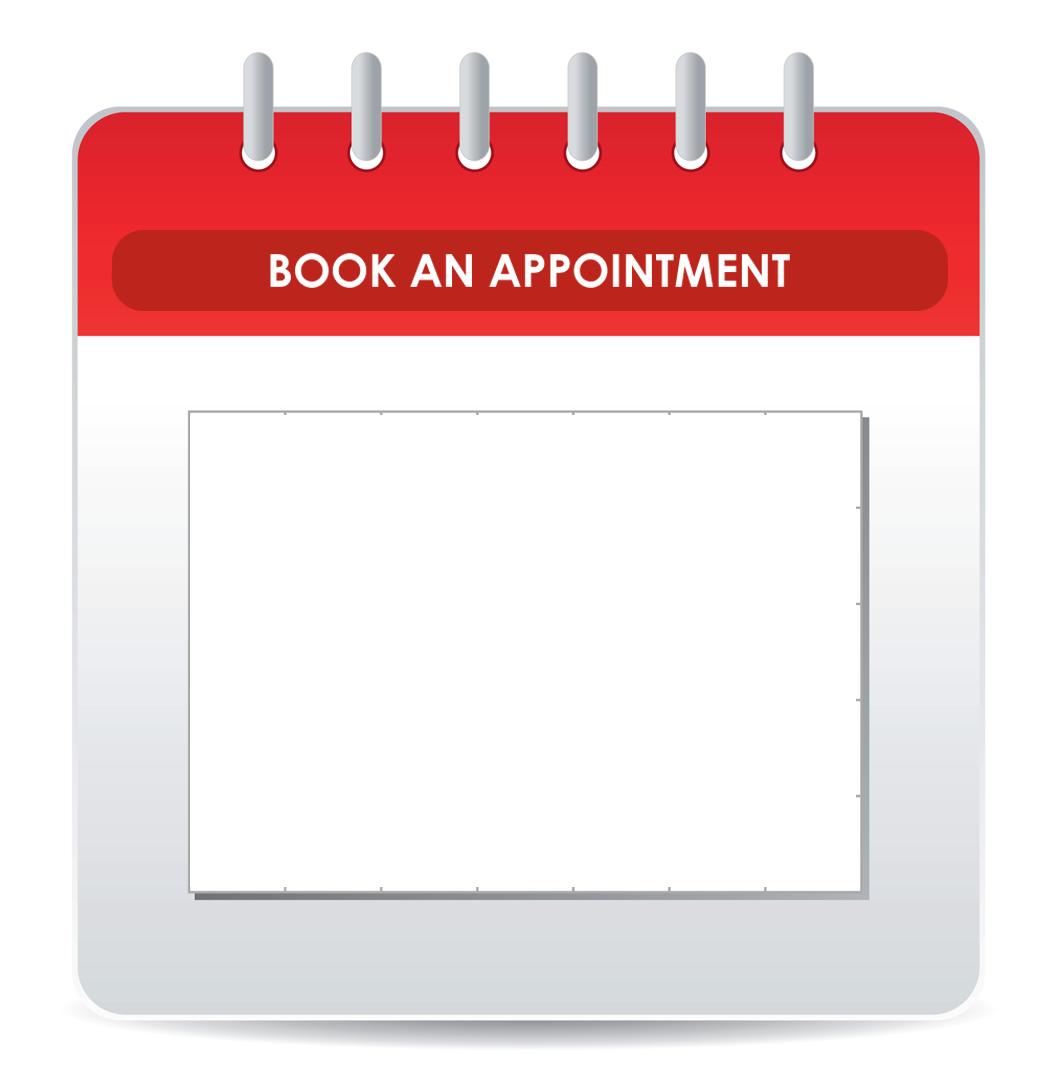 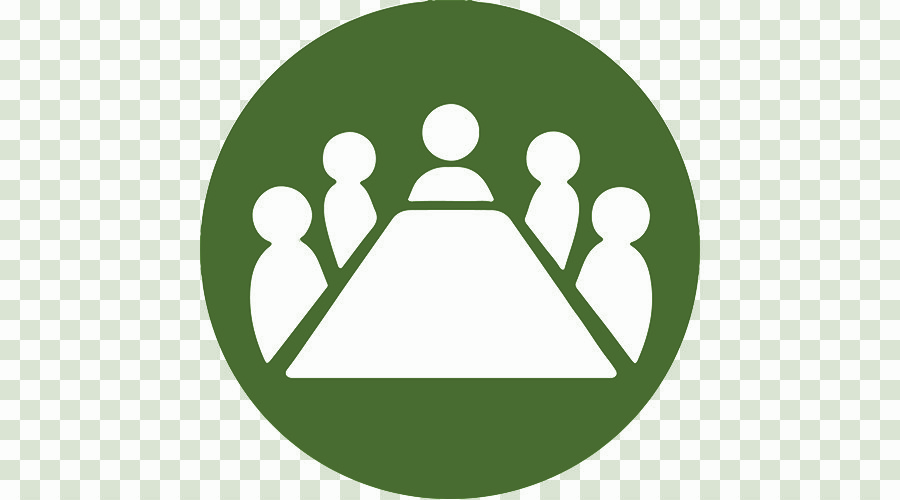 Timetable
[Speaker Notes: How should the order be? Can we hold the next meeting in Italy or Portugal? Now I want students to be involved too. Say what?What should be plan B if we can't bring the students?
What do you think?]
Budget?
Any question?
Our publications in the ongoing process since 2018:
Ecer, 2018:  Yiğit, M.F., Öztüre, G. Usluel, Y. K.  (September, 2018). The Adoption, Diffusion And Acceptance O f Robotic Technologies By Teachers: A Descriptive Review [Abstract]. Paper presented at the ECER – European Conference on Educational Research. Bolzano, Italy. 

Etku 2021: Öztüre, G., Fidan, A., Bakır, E., Uslu, N. A., & Usluel, Y.K (2021).  Eğitsel Bağlamda Teknoloji Ve Duygu Çalışmaları Üzerine Bir Sistematik Haritalama Çalışması: Tanımlar, Kuramlar Ve Gelecekteki Yönelimler. Eğitim Teknolojisi Kuram ve Uygulama, 11(1), 20-47.

Aera,2021: Öztüre, G., Fidan, A., Bakır, E., Uslu, N. A., & Usluel, Y.K (2021). Should emotions be taken into consideration within online learning environments: A systematic review study [Abstract]. Paper presented at the The American Educational Research Association (AERA) Virtual Conference. 

Inted 2022: Yavuz, G. ve Usluel, Y. K. (2022, March). Emotions of Gifted Students in Online Learning Environments During Lockdown: Suggestions for Instructional Methodology in Online Learning Environments [Abstract]. Paper presented at the 16th annual International Technology, Education and Development Conference. Valencia, Spain. 

Robotik sistematik rewiev : Uslu, N. A., Öztüre, G. & Usluel, Y. K.(2022).A systematic review study on educational robotics and robots. Interactive Learning Environments.
[Speaker Notes: Ecer, 2018: Robotiklerin öğretmenlerce kabulü
Etku 2021: Duygu  teknoloji sistematik haritalama
Aera 2021: Duygu – çevrimiçi öğrenme –sistematik review
Interactive Learning Environments. : Robotik sistematik rewiev 
Inted 2022: Duygu- çevrimiçi öğrenme ve özel yetenekli öğrenciler]
MEETING PROGRAM
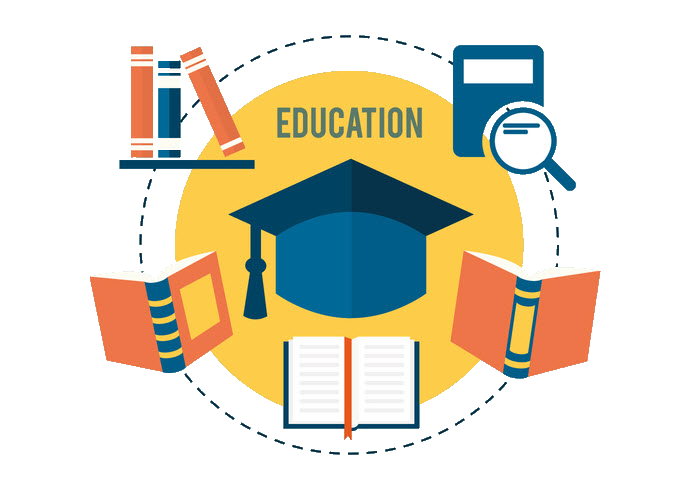 The agenda is on the back of your name cards.
TT
After this TT:
What do we expect in the process?

What will we do in the classroom?
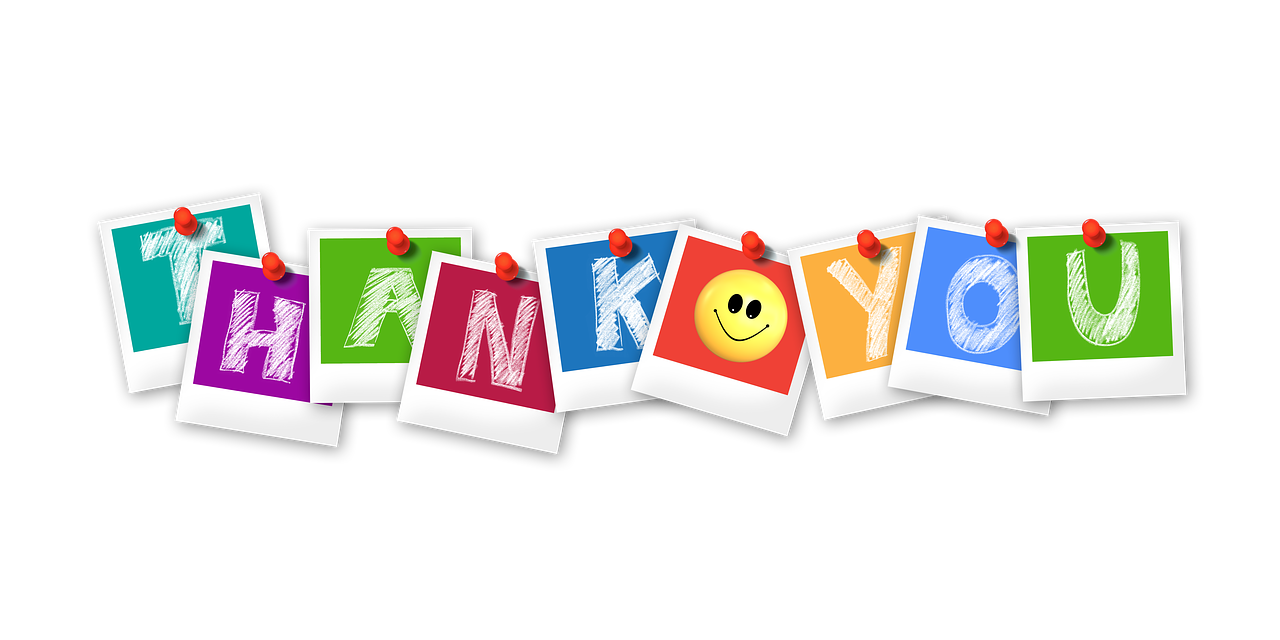